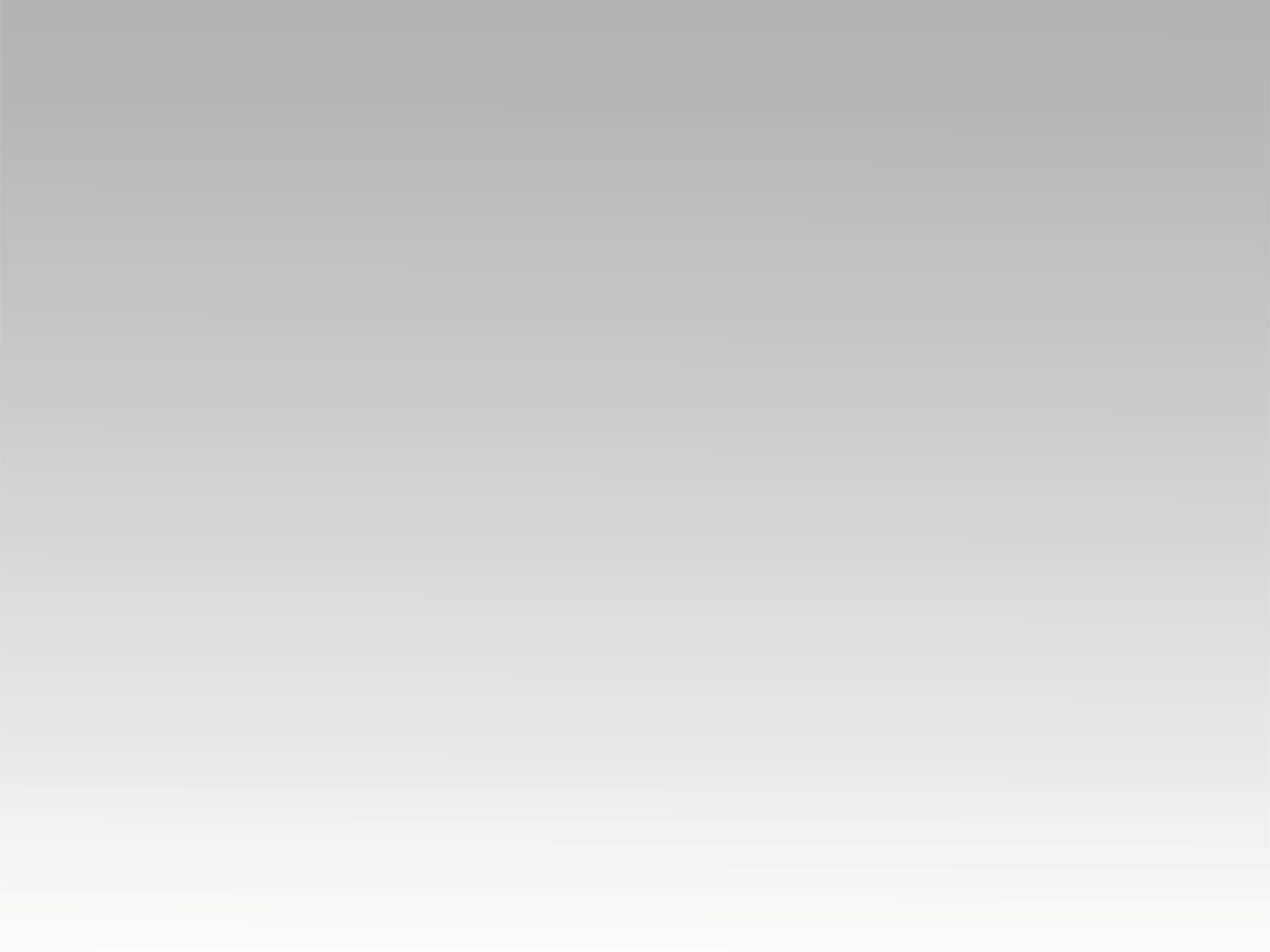 ترنيمة 
غريب في عالم كله احزان
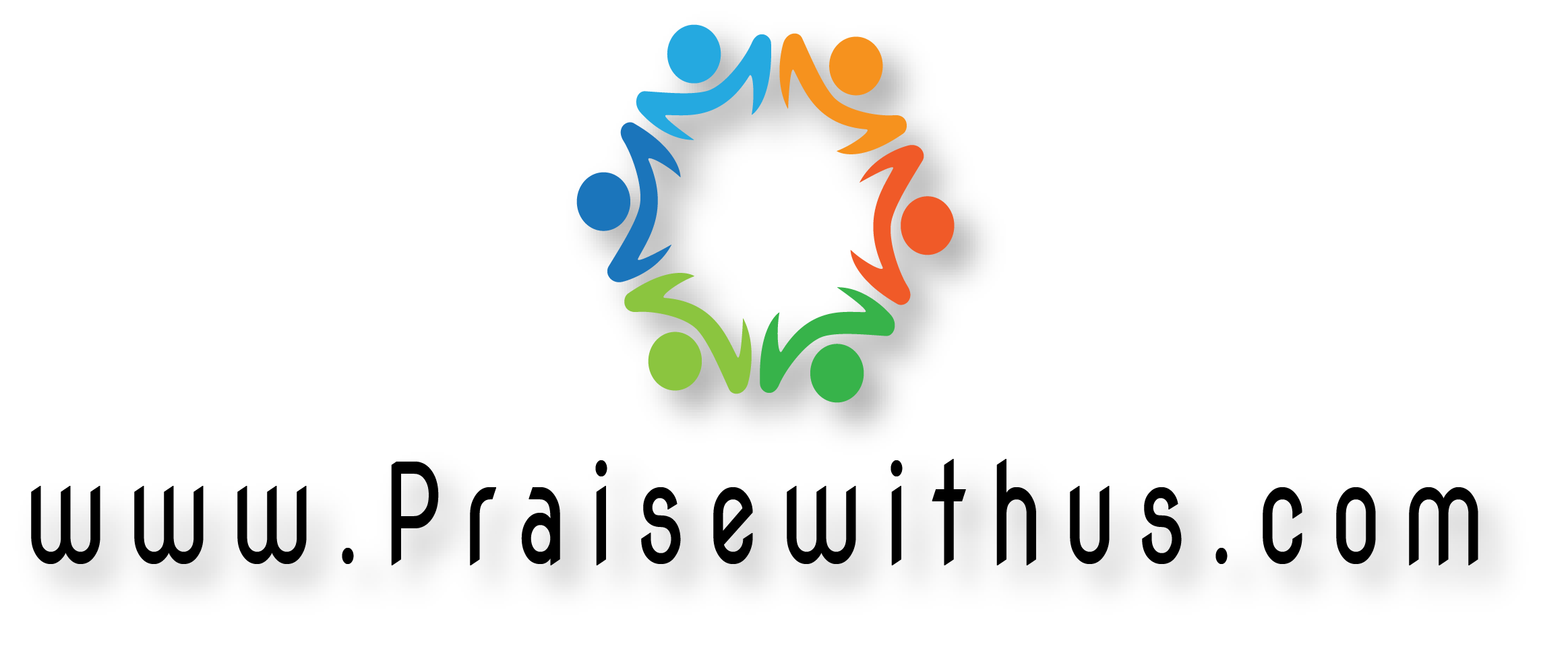 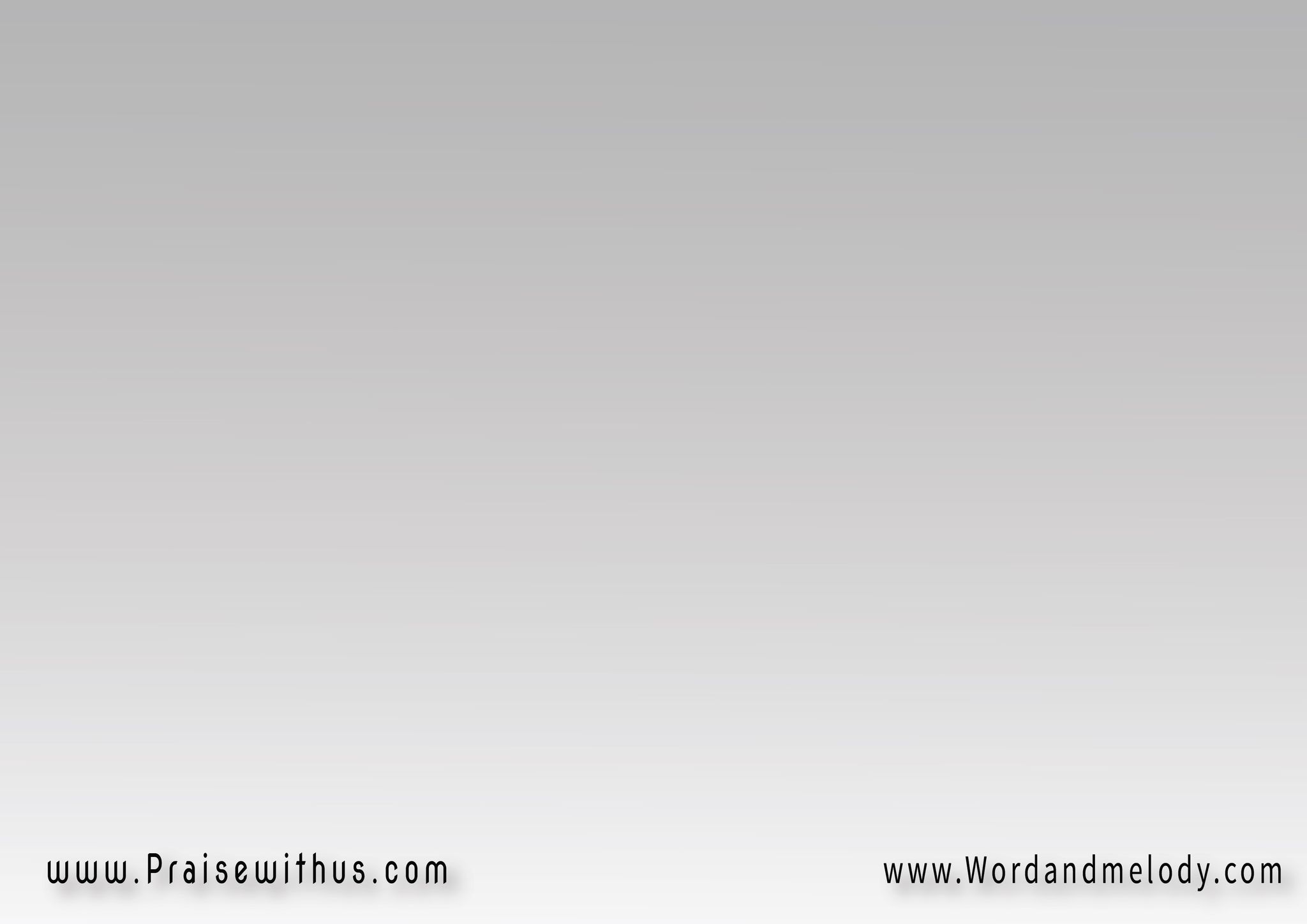 1-
غريب في عالم كله أحزانكله همـــــــوم وكله الآملكن عــزاي نبـــع الحنانيســـــوع معايا كل الأيام
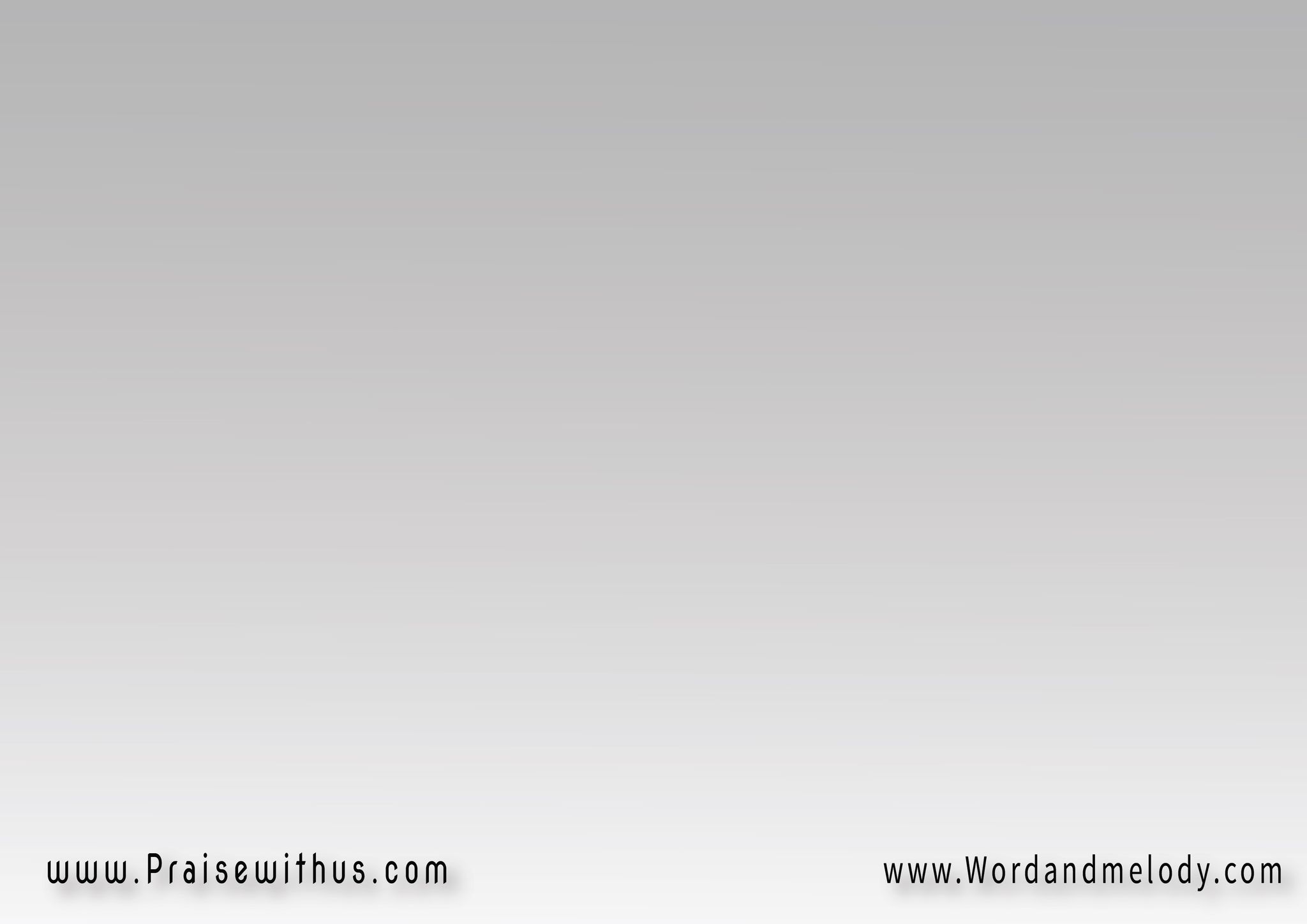 القرار:
أنا مستنيك ياعريسي الغاليأنت رجايا وكل آماليدانت منايا وأنت هناياوأنت ياربي كل عــــزايا
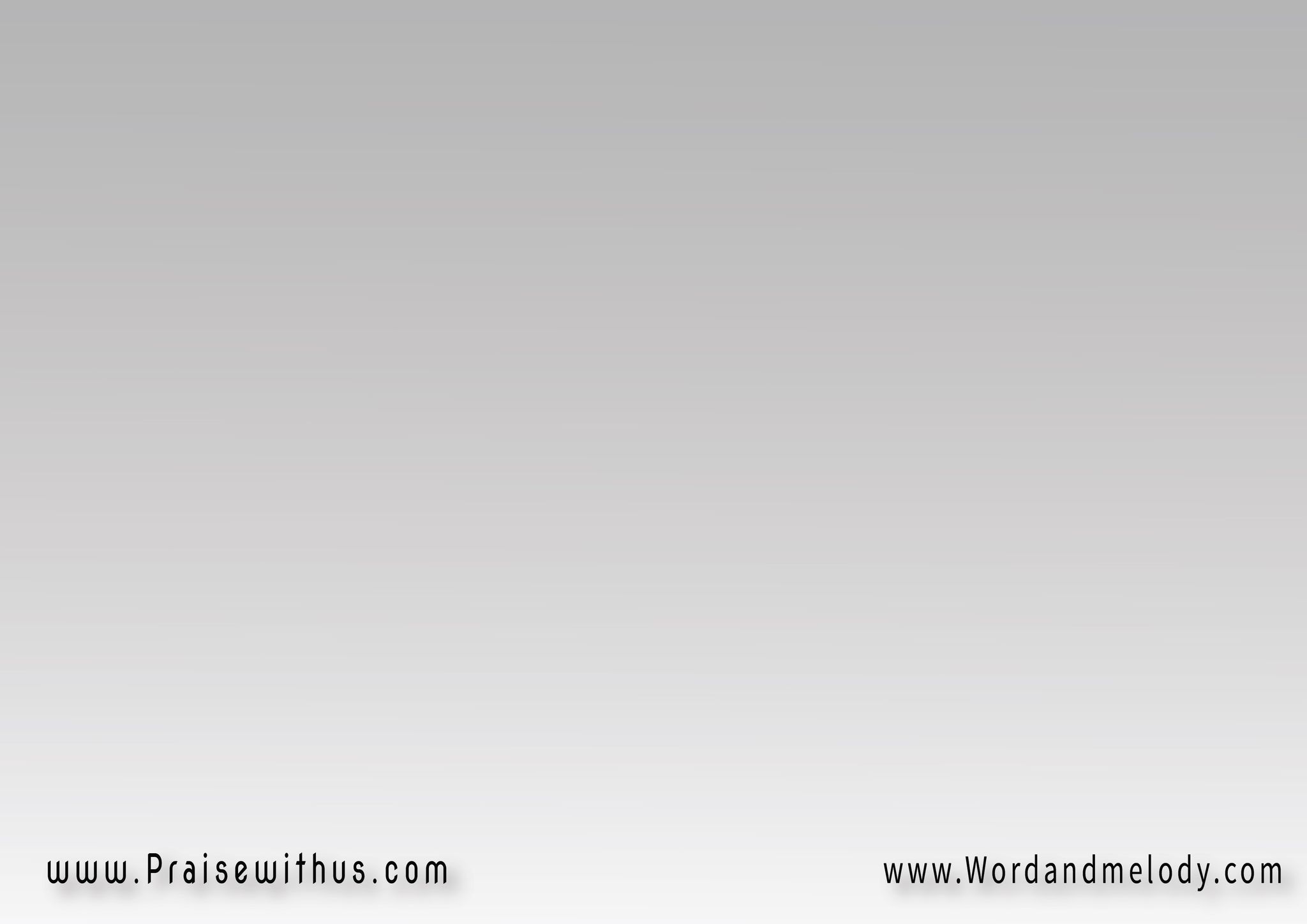 2-
غريب أنا وســــط الاشــرارماليش مكان دي غربه مرارأنا مستني يســـــوع الباريجي يأخدني مع الأبـــــرار
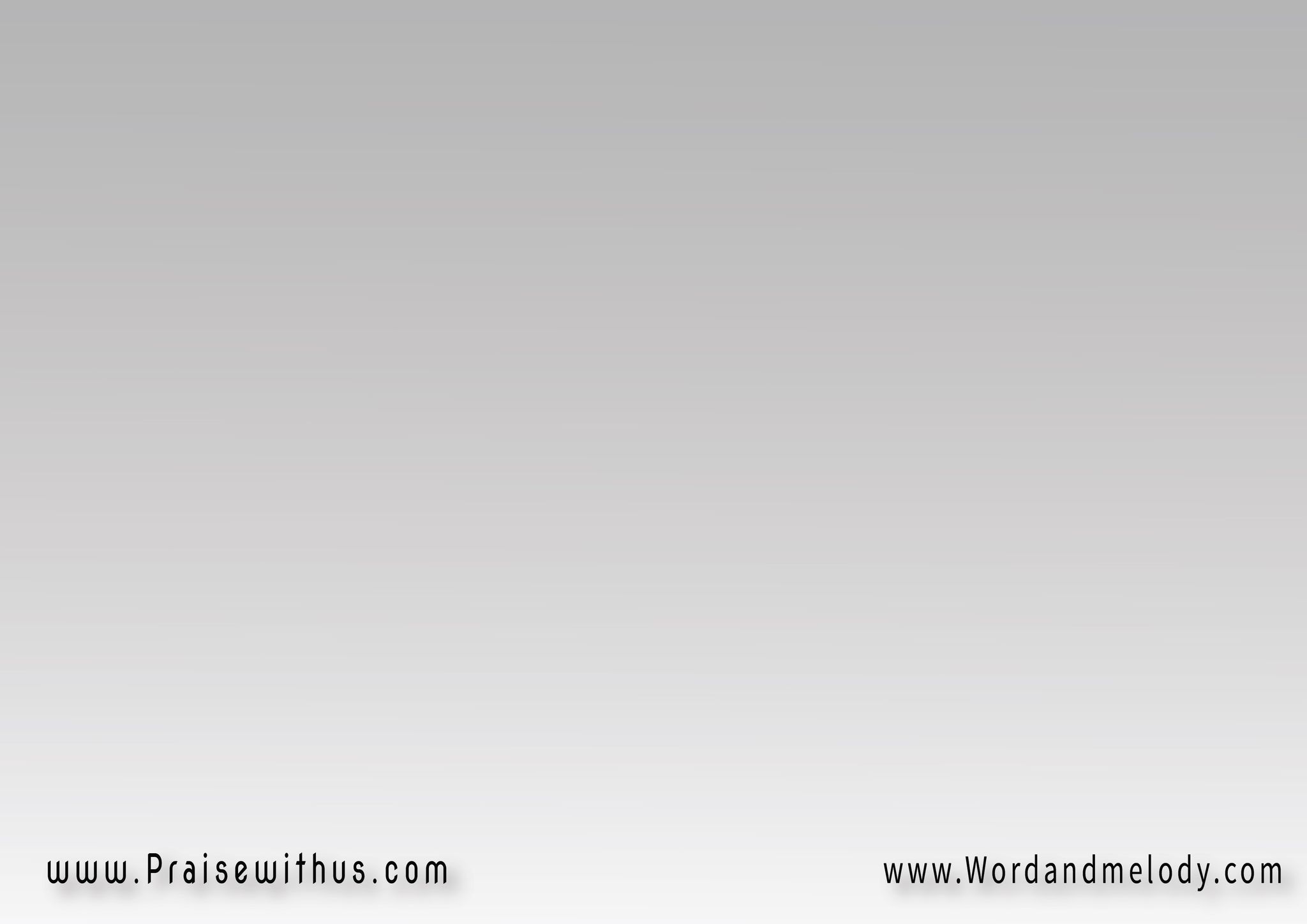 القرار:
أنا مستنيك ياعريسي الغاليأنت رجايا وكل آماليدانت منايا وأنت هناياوأنت ياربي كل عــــزايا
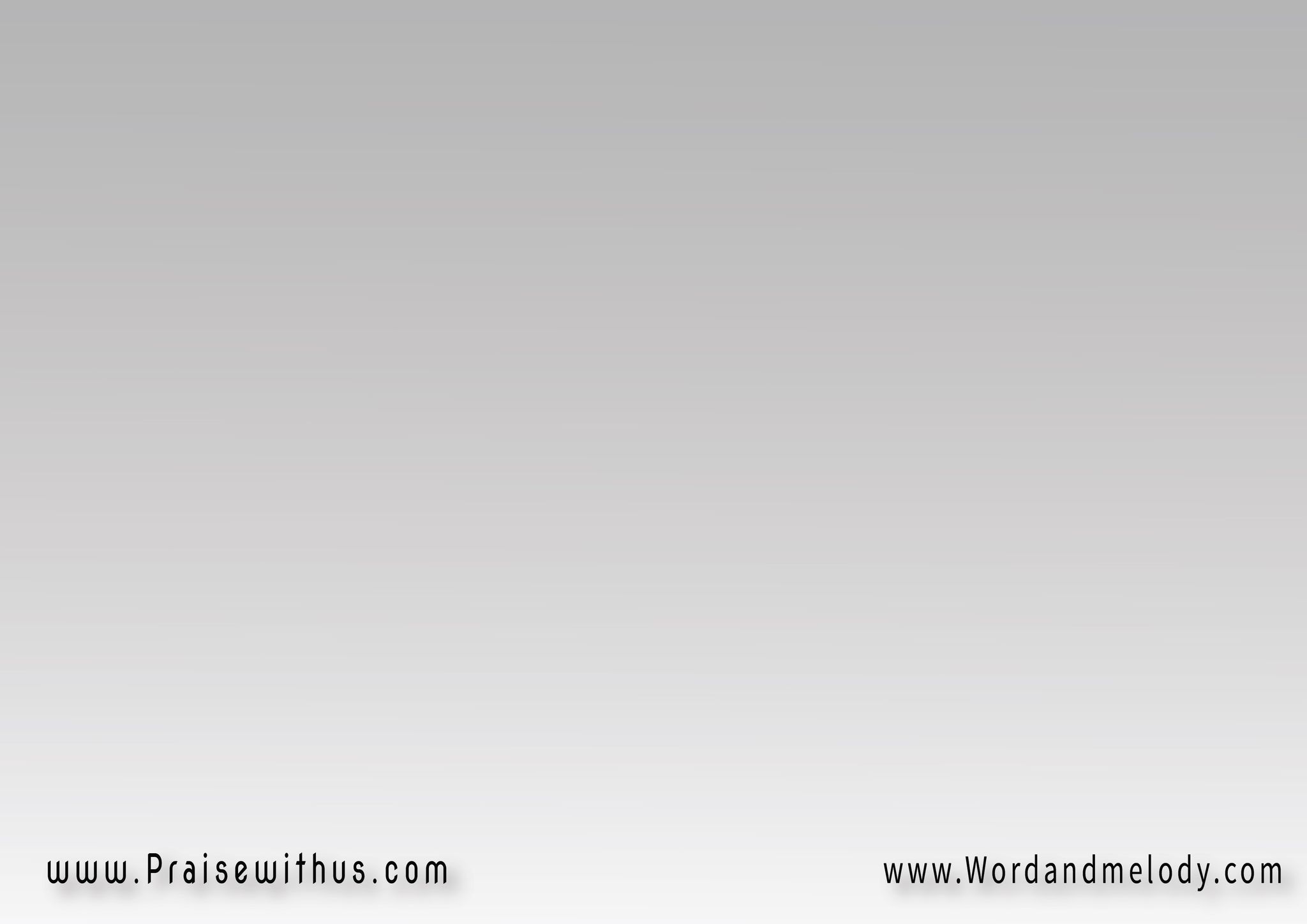 3-
غــريب ومروح أنا لدياريوقـــريب رايح أترك دارييافرحتي بيســــوع الفاديدا إللي وعدني جايلي تاني
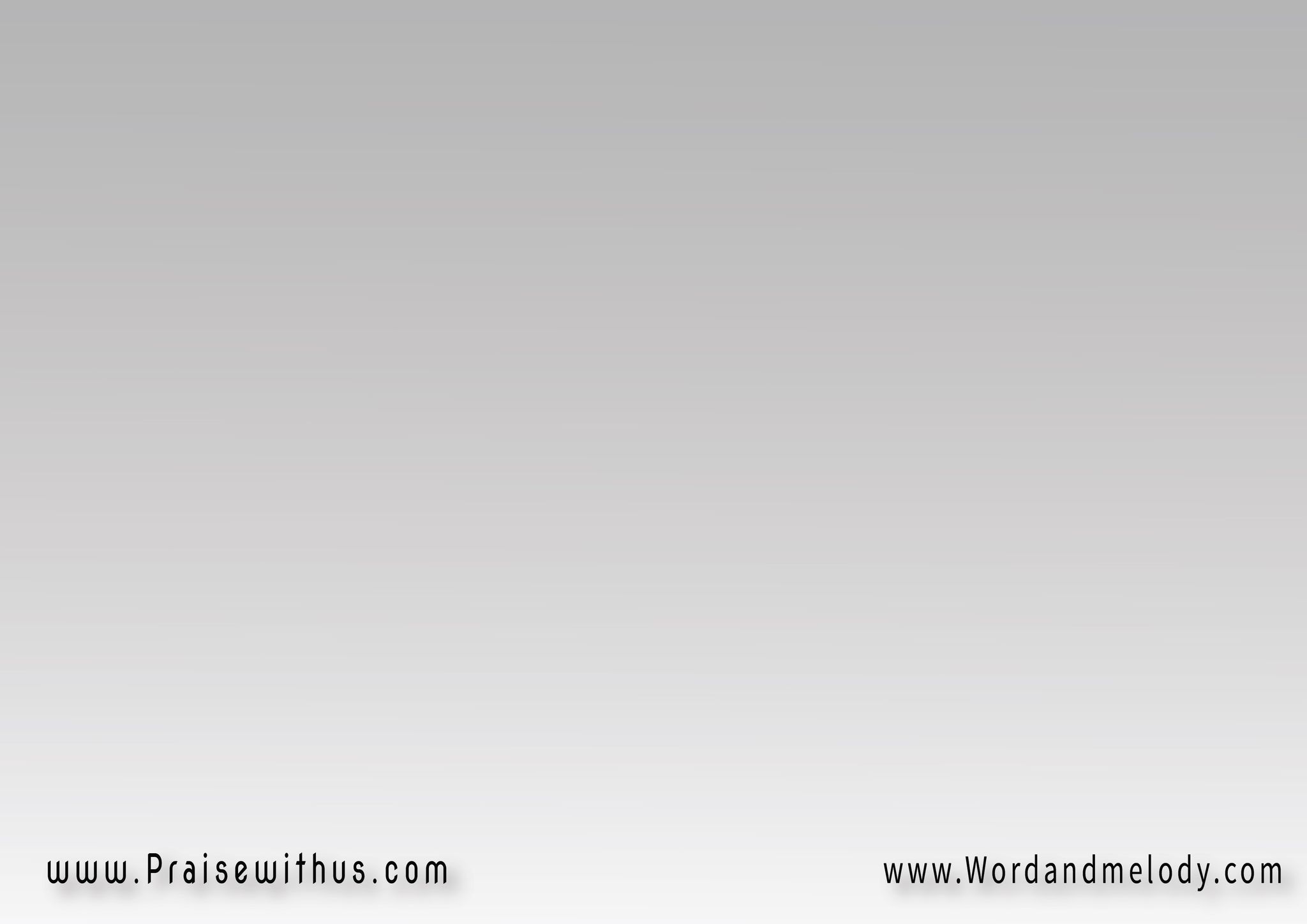 القرار:
أنا مستنيك ياعريسي الغاليأنت رجايا وكل آماليدانت منايا وأنت هناياوأنت ياربي كل عــــزايا
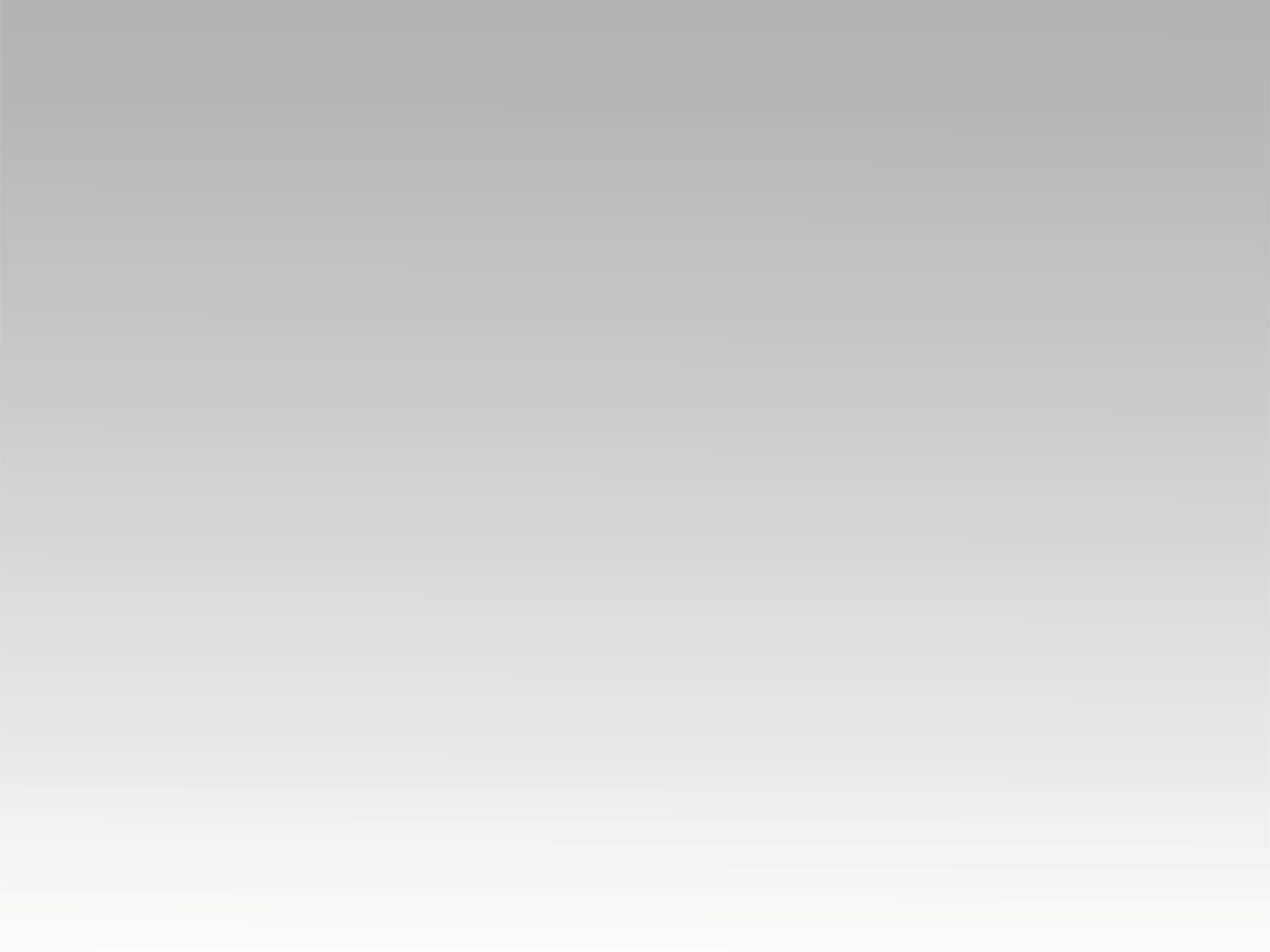 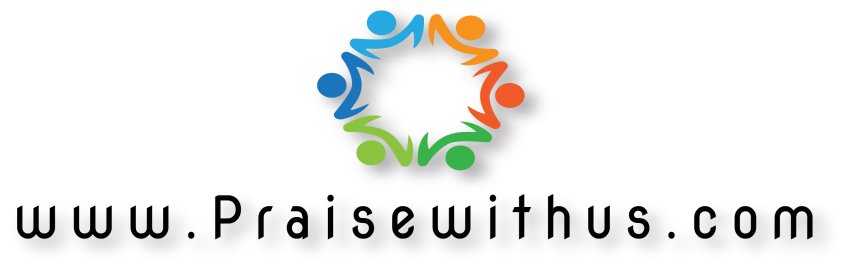